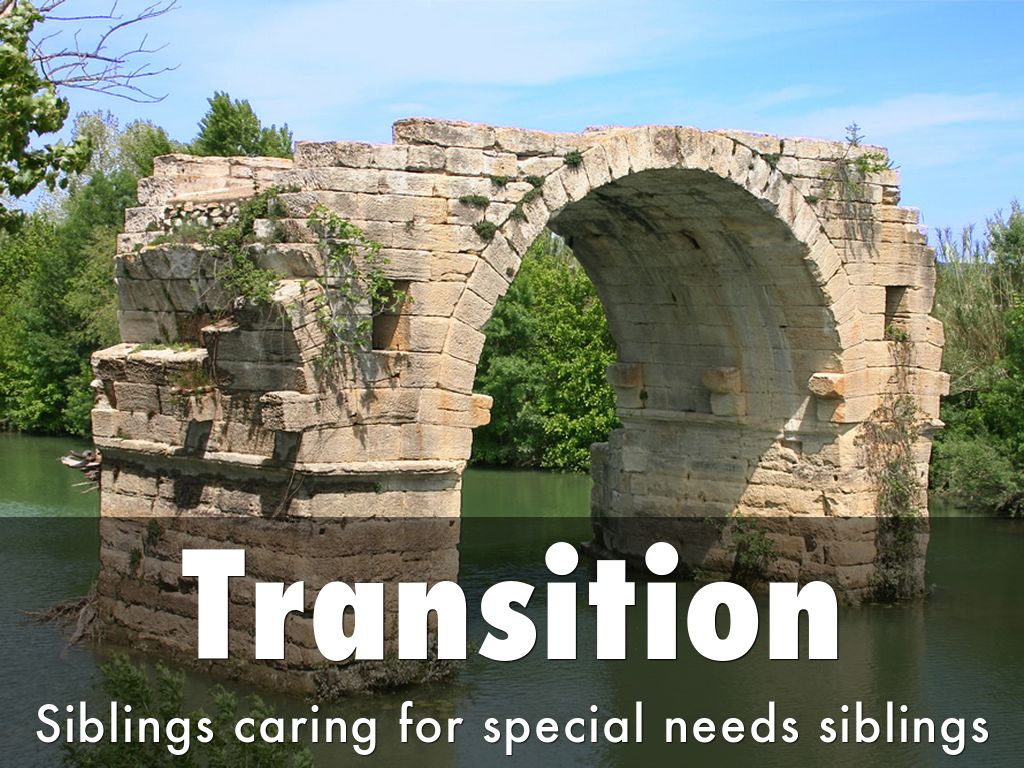 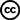 Photo by Dominique Lenoir - Creative Commons Attribution-ShareAlike License  https://www.flickr.com/photos/11765034@N02
Created with Haiku Deck
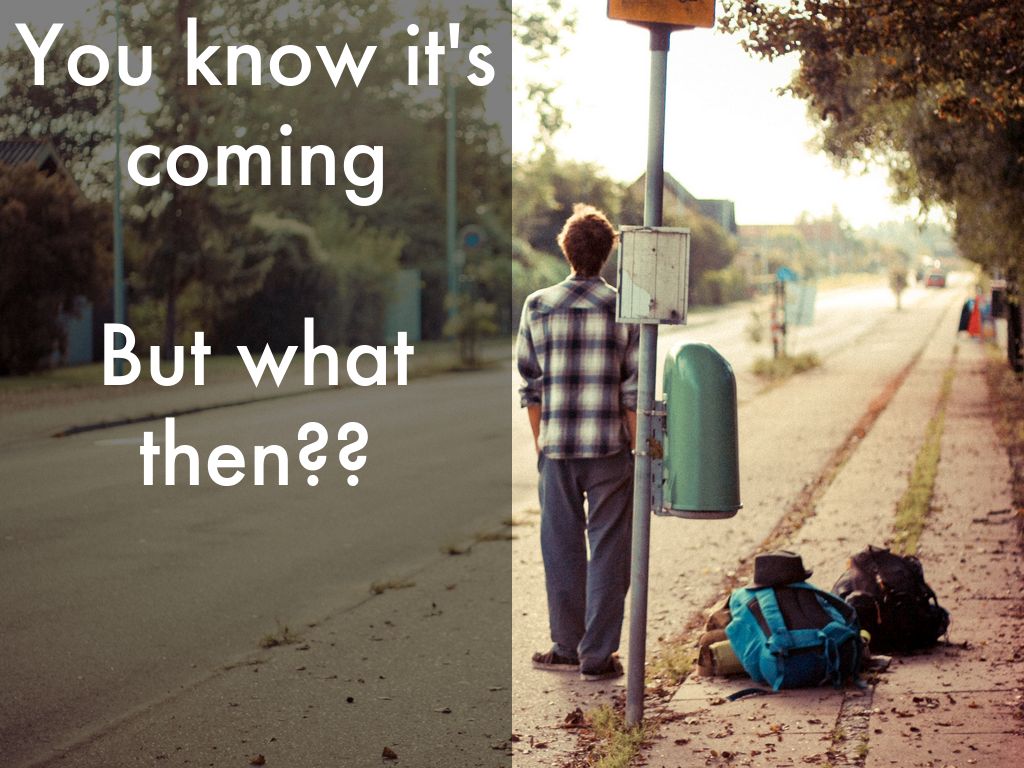 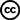 Photo by -MRGT - Creative Commons Attribution-NonCommercial-ShareAlike License  https://www.flickr.com/photos/44284392@N04
Created with Haiku Deck
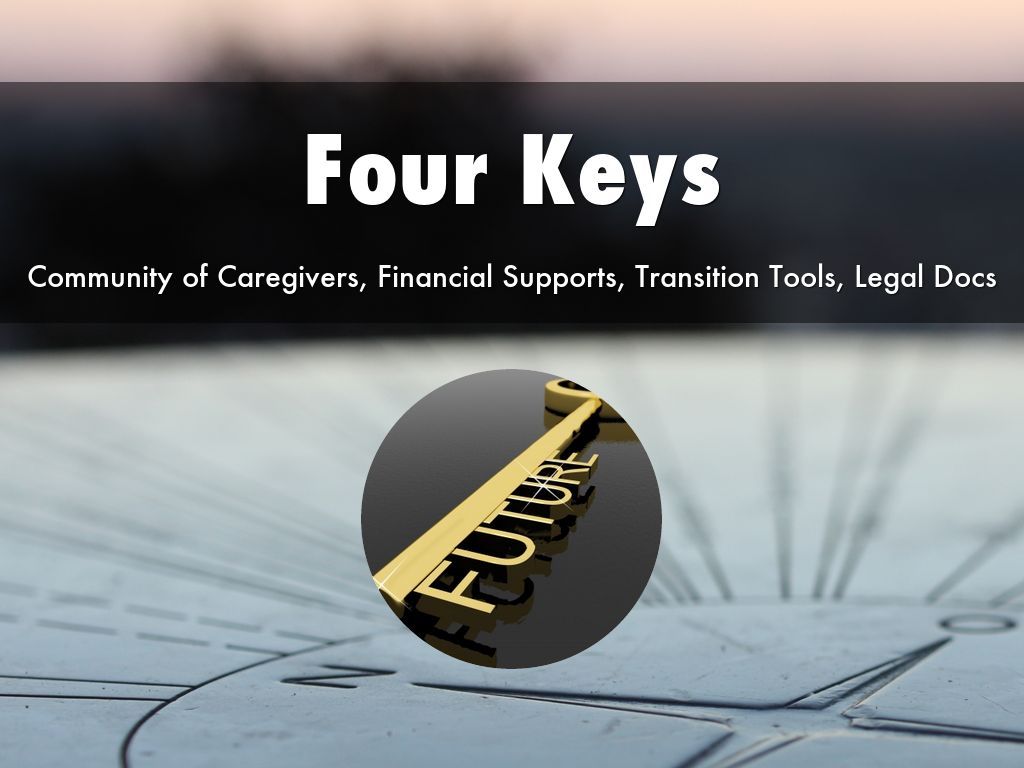 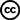 Photo by marfis75 - Creative Commons Attribution-ShareAlike License  https://www.flickr.com/photos/45409431@N00
Created with Haiku Deck
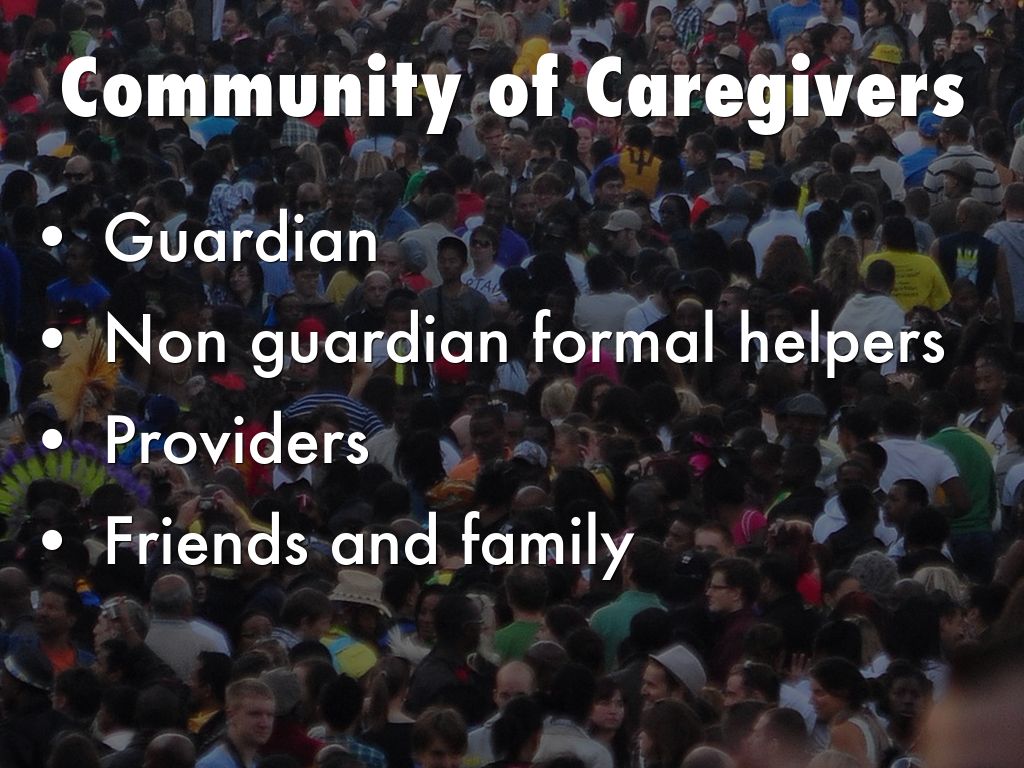 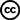 Photo by p2-r2 - Creative Commons Attribution-NonCommercial License  https://www.flickr.com/photos/8364507@N06
Created with Haiku Deck
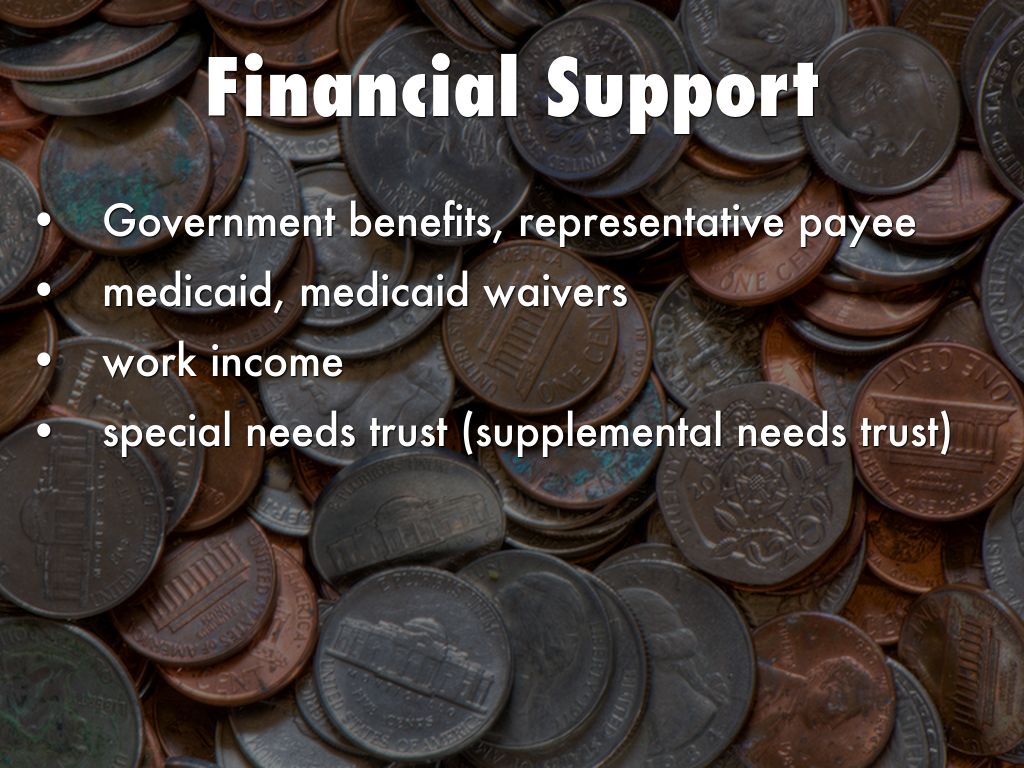 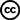 Photo by EJP Photo - Creative Commons Attribution-NonCommercial-ShareAlike License  https://www.flickr.com/photos/29498428@N00
Created with Haiku Deck
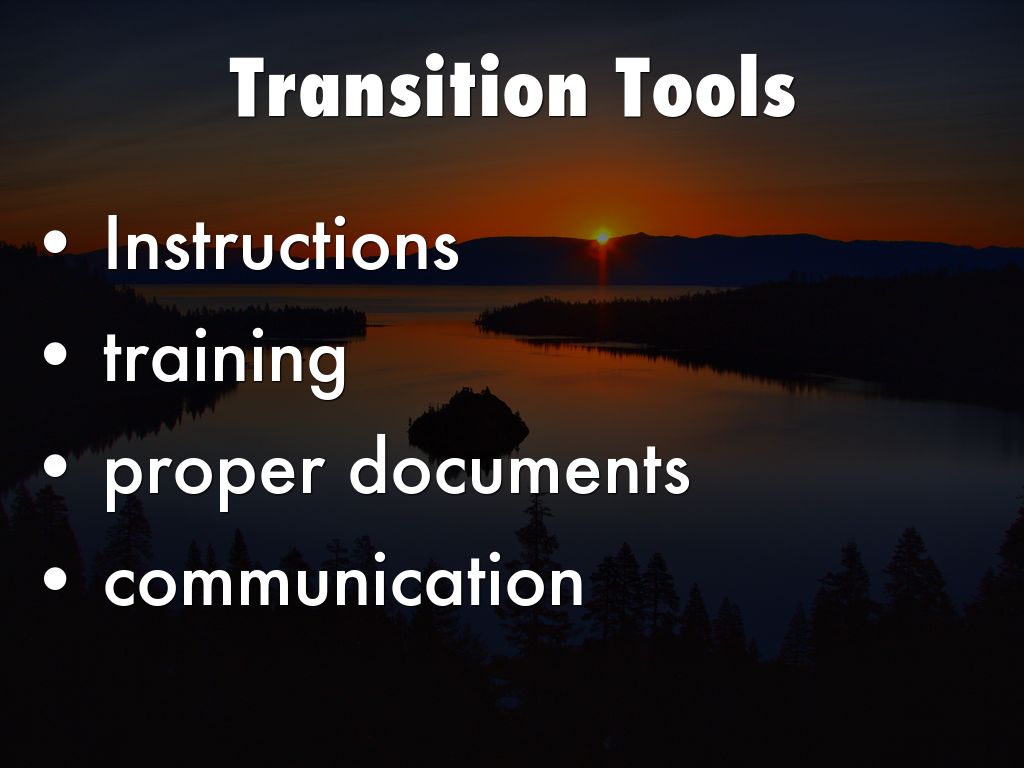 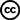 Photo by hbp_pix - Creative Commons Attribution-NonCommercial License  https://www.flickr.com/photos/85128884@N00
Created with Haiku Deck
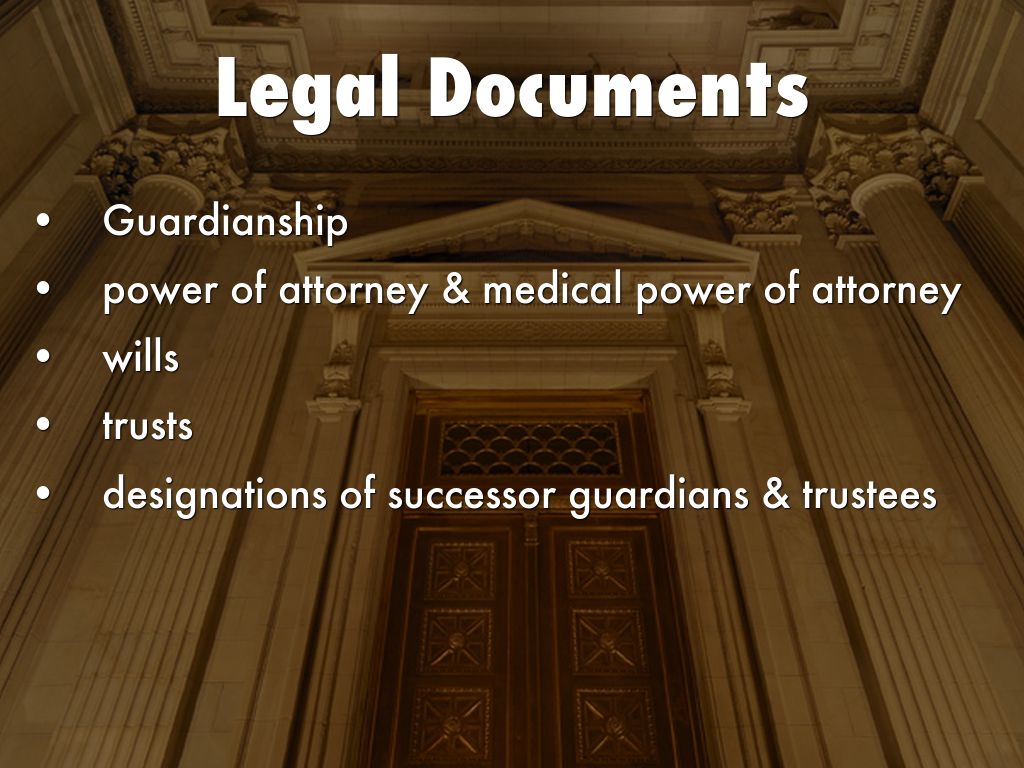 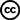 Photo by Martintoy - Creative Commons Attribution-NonCommercial License  https://www.flickr.com/photos/14834543@N00
Created with Haiku Deck
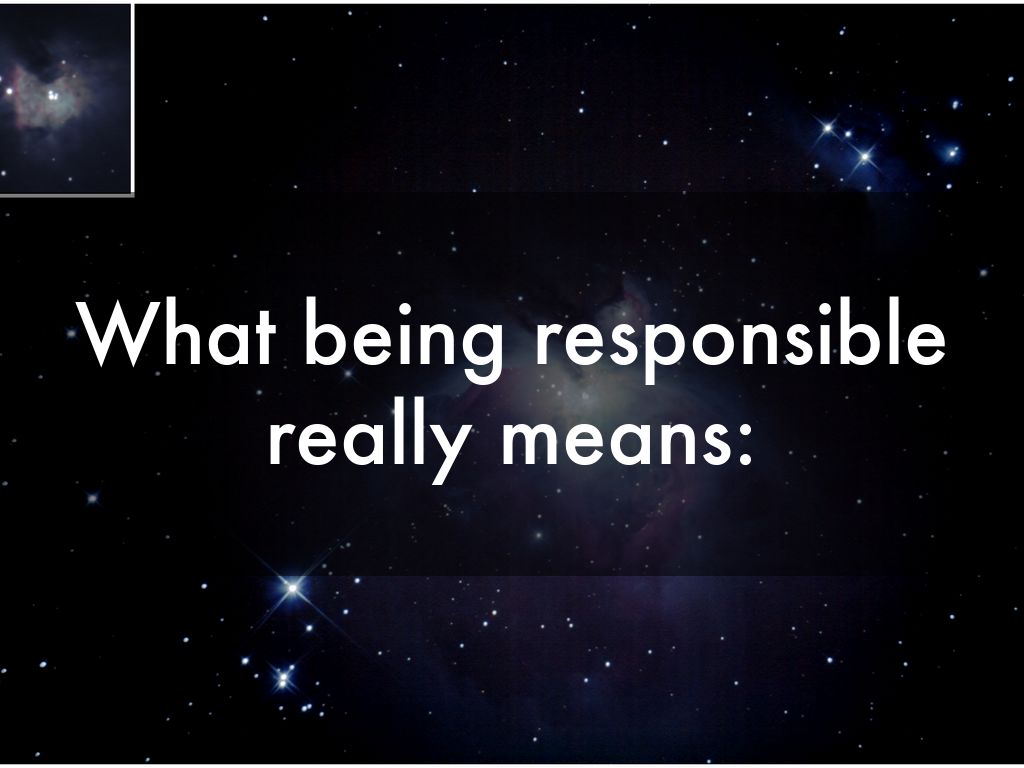 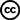 Photo by Sergei Golyshev - Creative Commons Attribution-NonCommercial-ShareAlike License  https://www.flickr.com/photos/29225114@N08
Created with Haiku Deck
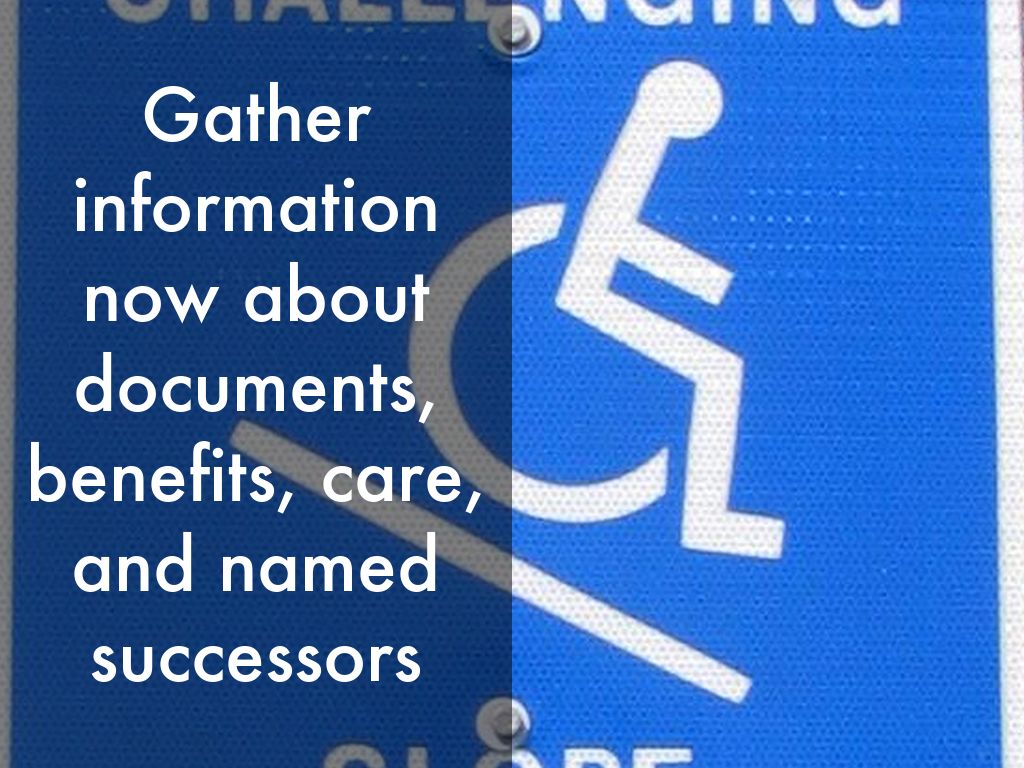 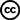 Photo by SeeMidTN.com (aka Brent) - Creative Commons Attribution-NonCommercial License  https://www.flickr.com/photos/94502827@N00
Created with Haiku Deck
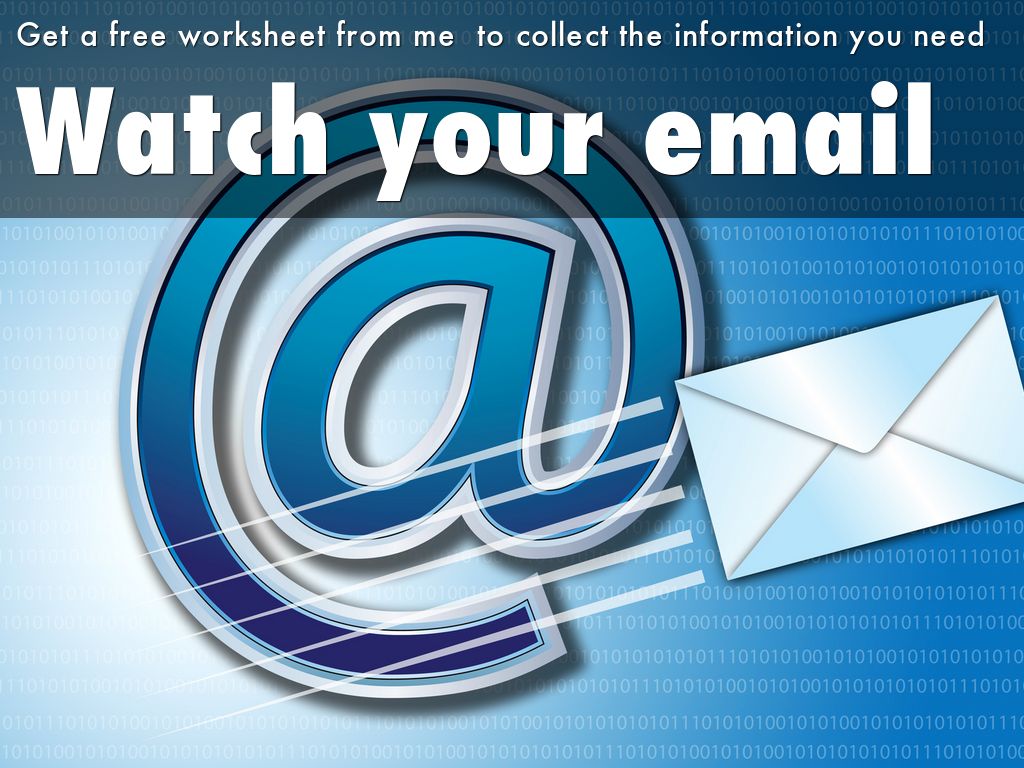 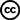 Photo by JASElabs - Creative Commons Attribution-NonCommercial-ShareAlike License  https://www.flickr.com/photos/8776396@N02
Created with Haiku Deck
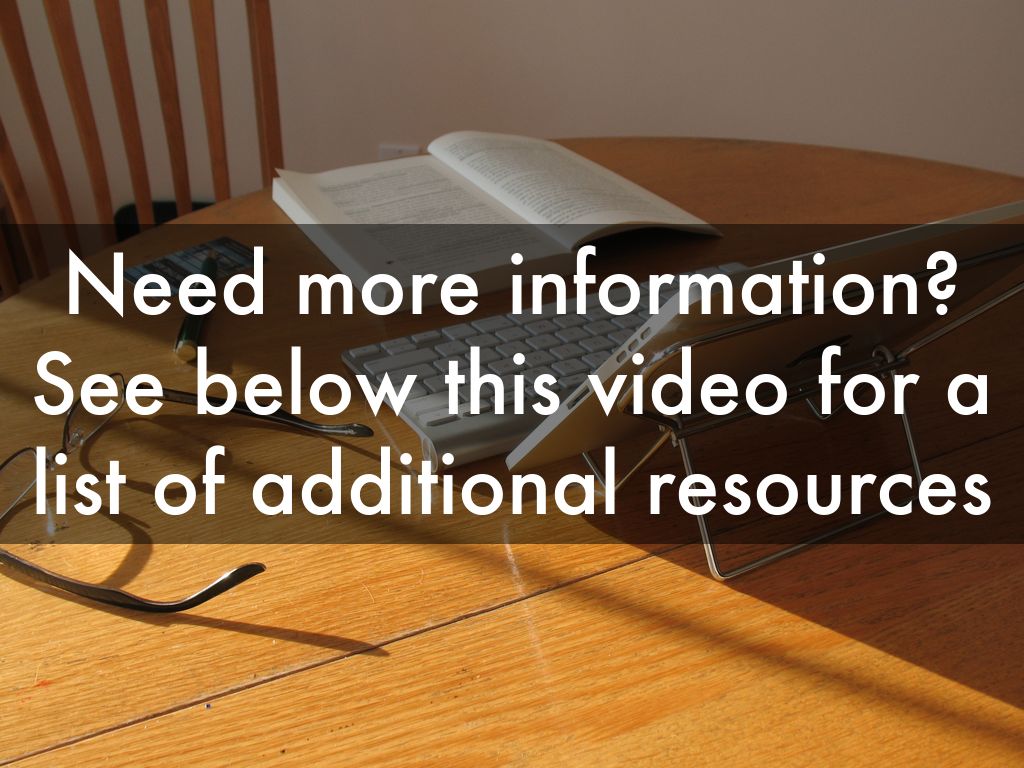 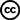 Photo by Kent Manning - Creative Commons Attribution-NonCommercial-ShareAlike License  https://www.flickr.com/photos/25400746@N08
Created with Haiku Deck
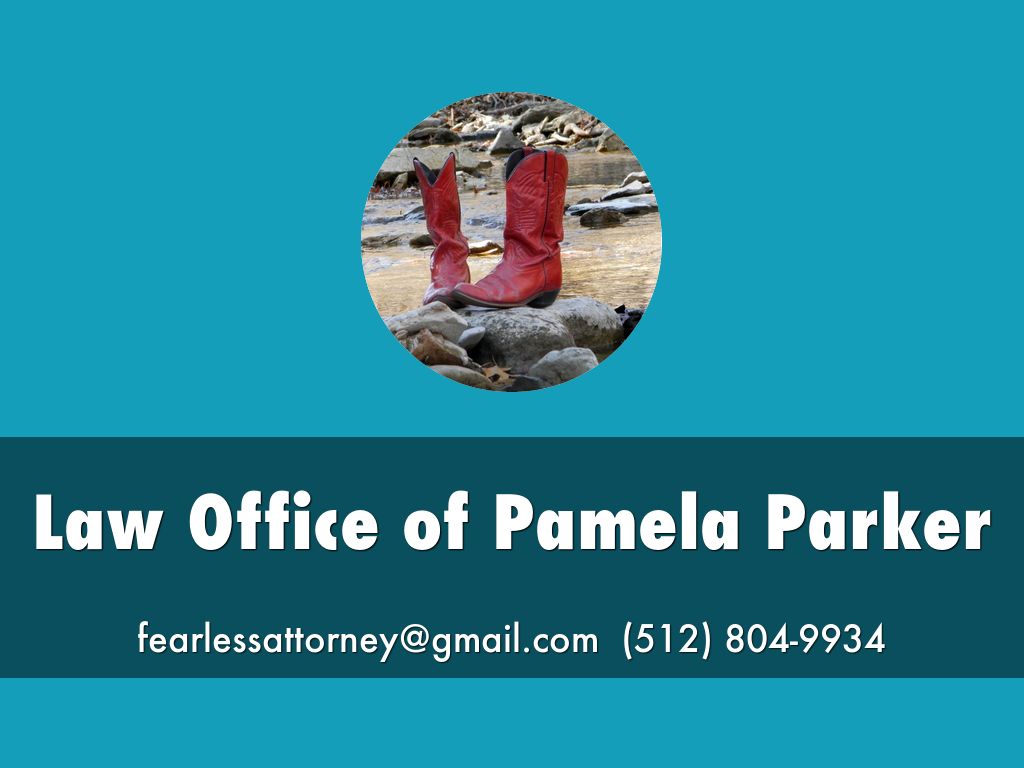 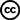 Photo by toridawnrector - Creative Commons Attribution-ShareAlike License  https://www.flickr.com/photos/124387535@N03
Created with Haiku Deck